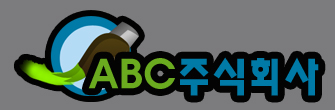 Noise and Vibration
목차
소음의 발생 원인 및 영향
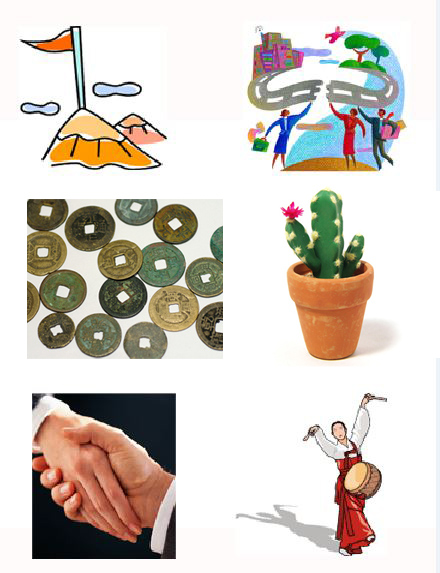 1
환경소음 측정기기의 점검항목
2
소음진동의 기준
3
소음, 진동 측정망 기본체계
4
2
소음의 발생 원인 및 영향
Impact and Damage of Noise
Physiological and psychological effects on the human body and lowering of work efficiency
Short-term effects include a decrease in heart rate and skin peripheral vasoconstriction, increase in respiratory size
소음의 발생 원인
가정에서 사용하는 TV, 피아노, 세탁기 등이 유발하는 생활소음, 자동차, 철도, 비행기와 같은 교통 수단의 이동에서 나오는 소음, 공장에서 나는 기계음
3
환경소음 측정기기의 점검항목
점검내용
점검방법
점검주기
마이크로폰
삼각대
방풍망
4
소음진동의 기준
평균소음
적음
5
소음, 진동 측정망 기본체계
측정망
소음 접수
온라인 접수
상대세대
상담
요청
우편
발송
관리사무소
소음
확정
16개
현장진단
방문
상담
시
도
결과안내
6